Employing Supportive Coevolution for the Automated Design and Configuration of Evolutionary Algorithm Operators and Parameters
Nathaniel Kamrath
Evolutionary Computing – Fall 2021
Outline
Introduction
Using SuCo to Evolve Self-Configuring Crossover
 The Automated Design of Local Optimizers for Memetic Algorithms Employing SuCo
The Evolution of Deme Specific Local Optimizers in a Diffusion Memetic Algorithm Employing SuCo
Solving the Traveling Thief Problem with a Diffusion Memetic Algorithm Employing SuCo
Introduction GP
Tree GP:
(a*2) + (b^3)
Stack GP:
(a*2) + (b^3)
+
*
^
a
b
3
2
Introduction SuCo
Supportive Coevolution (SuCo)
Technique for online parameter and operator evolution
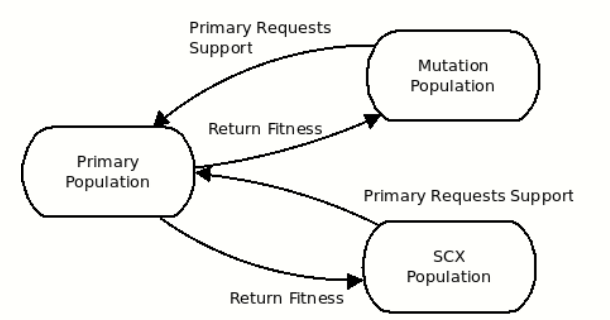 Using SuCo to Evolve SCX
Self-Configuring Crossover (SCX)
Self-adaptive technique for dynamic crossover operator design
Linear Genetic Programming (LGP) structure
Primitives
Swap – represents crossovers that move genetic information between parents and between positions in a single parent (n-point, uniform, permutation)
Merge – represents crossovers that create genetic material by combining genes (arithmetic crossover)
SCX Design
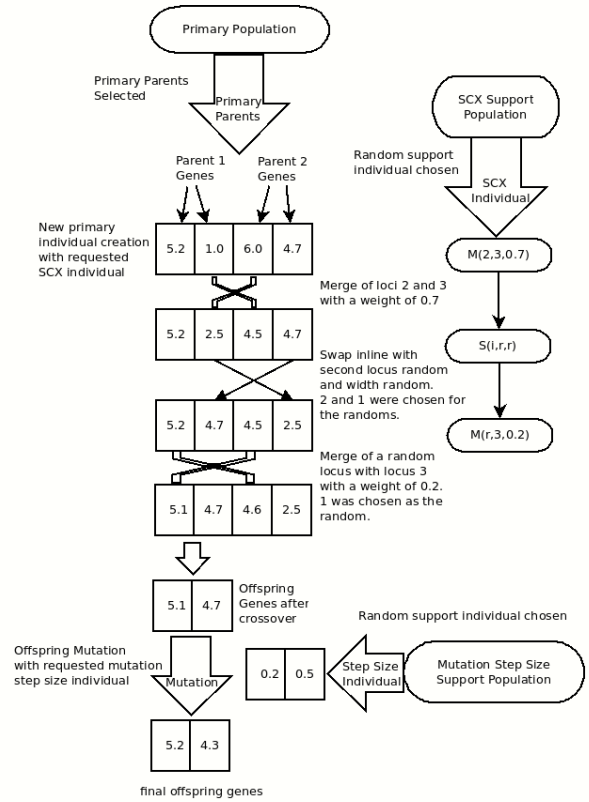 SuCo + SCX
Two support populations
SCX for crossover operator
Mutation Step Size parameter
SuCo SCX Experiments
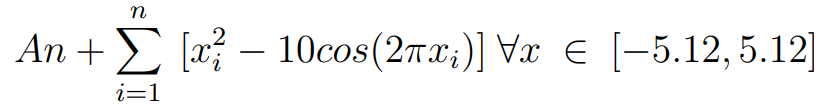 Rastrigin

Rosenbrock

Shifted Rastrigin
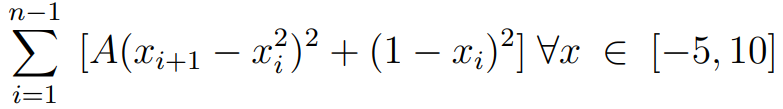 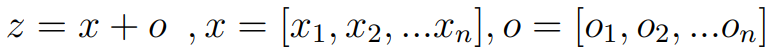 SuCo SCX Results
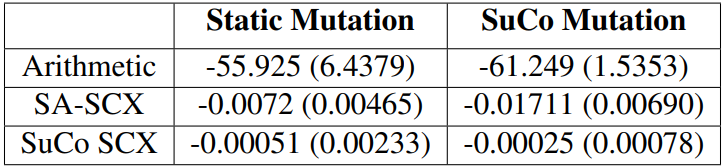 Man-Whitney U tests with α = 0.01
SuCo Mutation + SuCo SCX was found to be the best combination on Rastrigin and Rosenbrock
SuCo Mutation + SuCo SCX was the same as SuCo Mutation + SA SCX on Shifted Rastrigin
Rastrigin Results
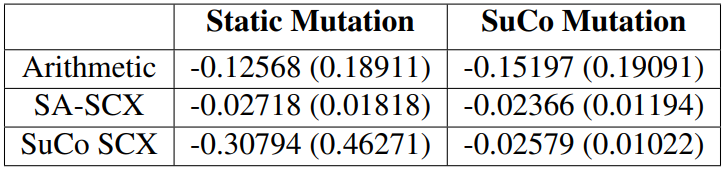 Shifted Rastrigin Results
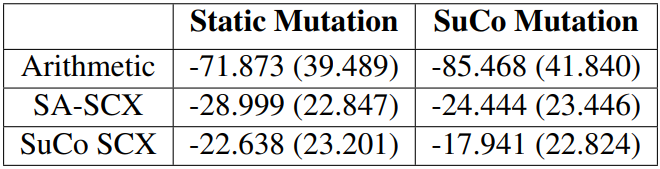 Rosenbrock Results
SuCo SCX Discussion
Evals Per Generation
Mean best fitness over 50 runs on Shifted Rastrigin
Less evaluations per generation results in faster adjustments from support population
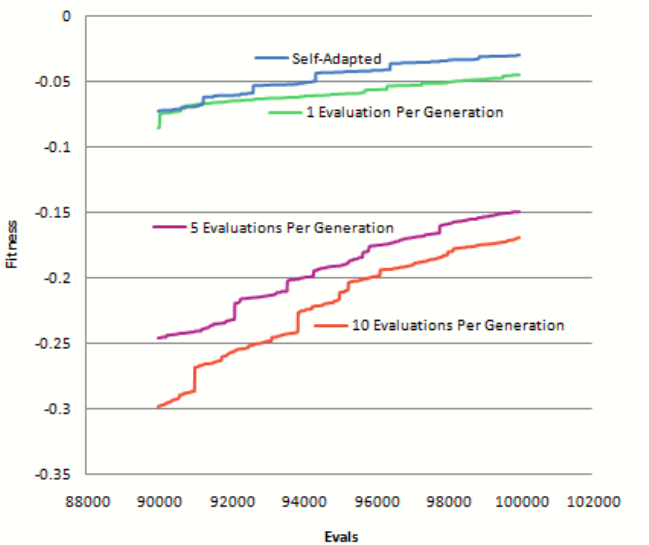 [Speaker Notes: SA outperforms SCX.  Looks like a longer run might allow other configurations to catch up in performance.  Note that these results are smoothed so the large changes in fitness are indicators of either multiple runs that saw large improvements at the same point in evolution, or a single run which experienced a very large change in fitness at that point.]
SuCo SCX Discussion
300k evaluations averaged over 10 runs
Relative positions unchanged
Self-adapted vs 1 Eval Per Generation
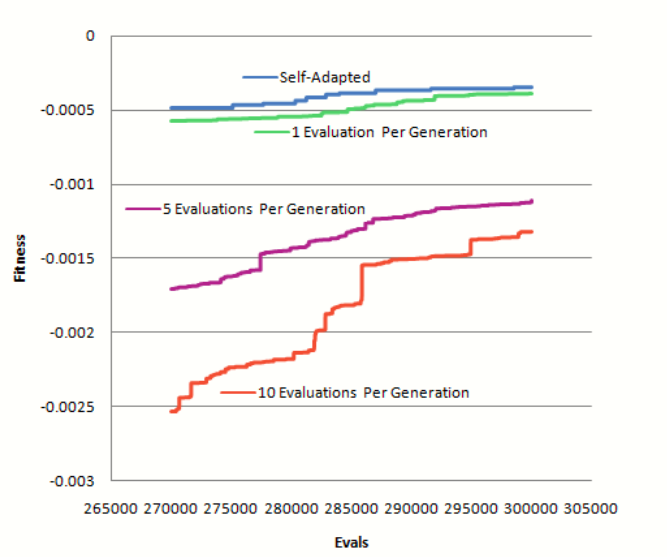 [Speaker Notes: Self-adapted SCX is not explicitly evaluated since it is evaluated as part of the offspring.  However, SuCo+SCX must always use at least one evaluation per offspring generated]
SuCo SCX Conclusions
SuCo + SCX can improve EA performance through flexibility
Can outperform self-adaptation
SuCo is a promising way of evolving multiple parameters and operators
SuCo MA
Supportive Coevolution Memetic Algorithm (SuCo MA)
Single support population of local optimizers encoded using PushGP to create a generative hyper-heuristic
PushGP is a stack based, linear programming language that is well suited for program evolution
Support population explores the space of local optimization algorithms
SuCo MA Structure
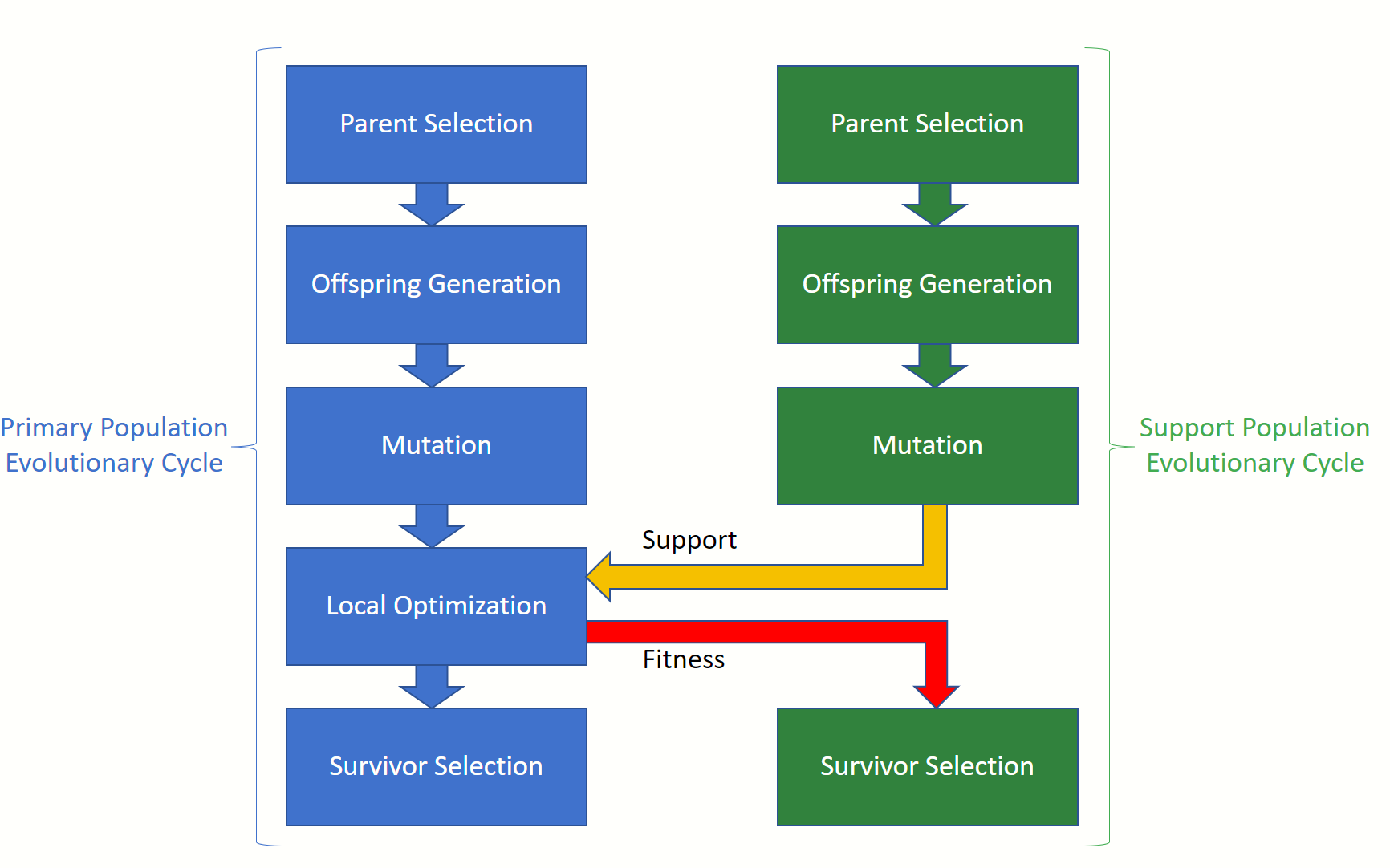 PushGP Vector Stack Instructions
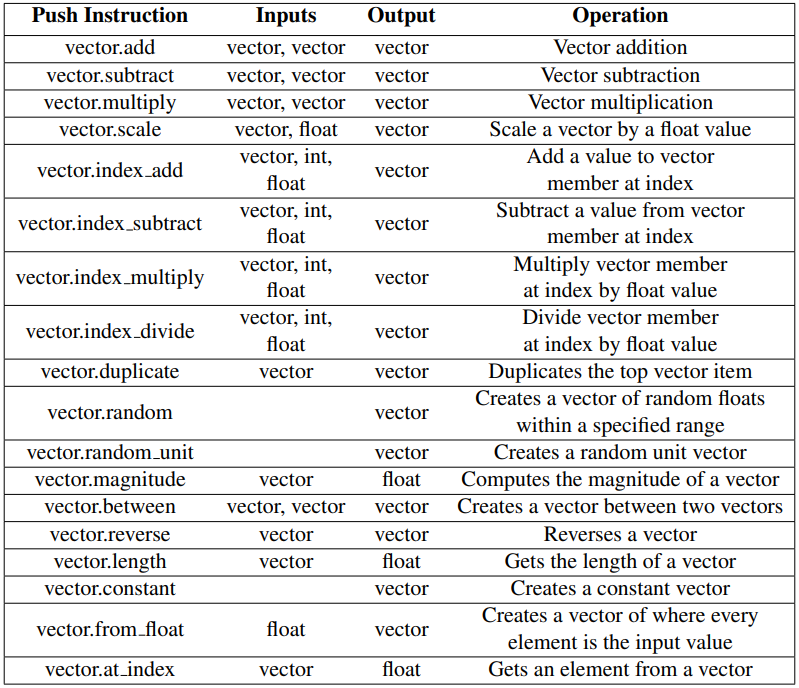 SuCo MA Experiments
Shift Vector

Shifted Rastrigin

Shifted Rosenbrock
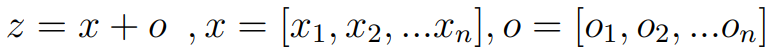 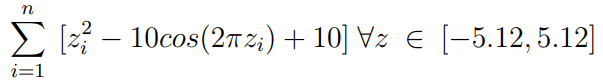 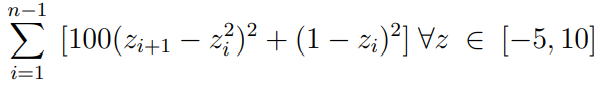 SuCo MA Results
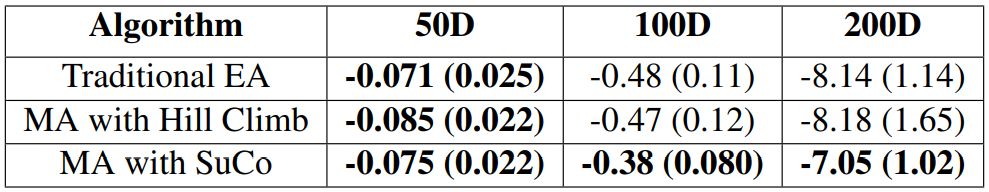 Shifted Rastrigin Results
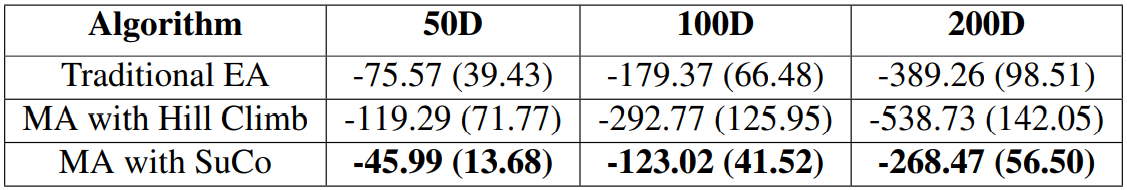 Shifted Rosenbrock Results
[Speaker Notes: Best in bold, f-tests/t-tests with confidence of 0.05]
SuCo MA Results
Fitness vs. evals for Shifted Rastrigin in 200 dimensions
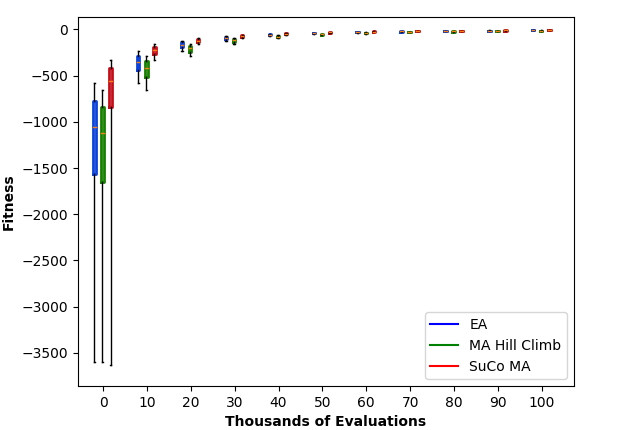 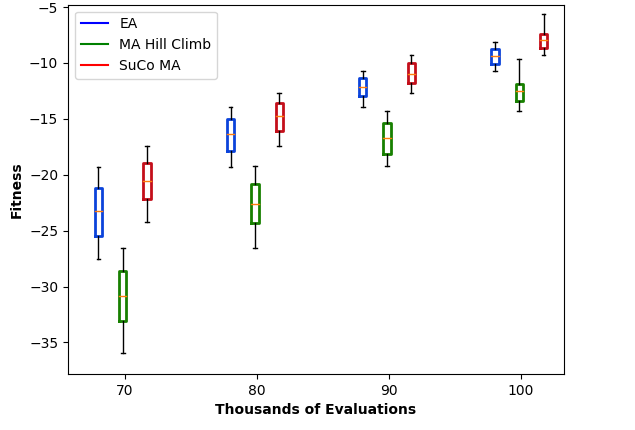 SuCo MA Results
Fitness vs. evals Shifted Rosenbrock in 50 dimensions
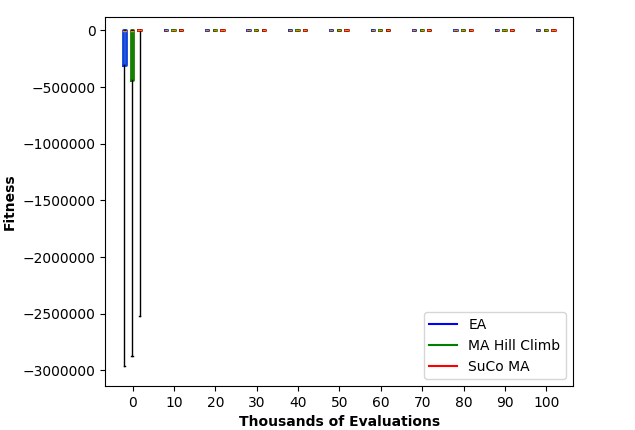 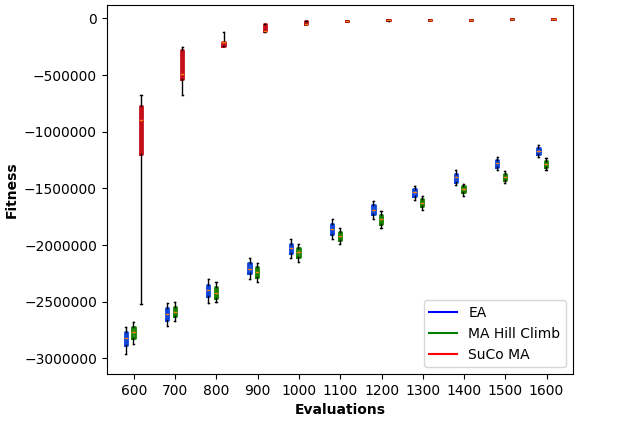 SuCo MA Evolved Optimizers
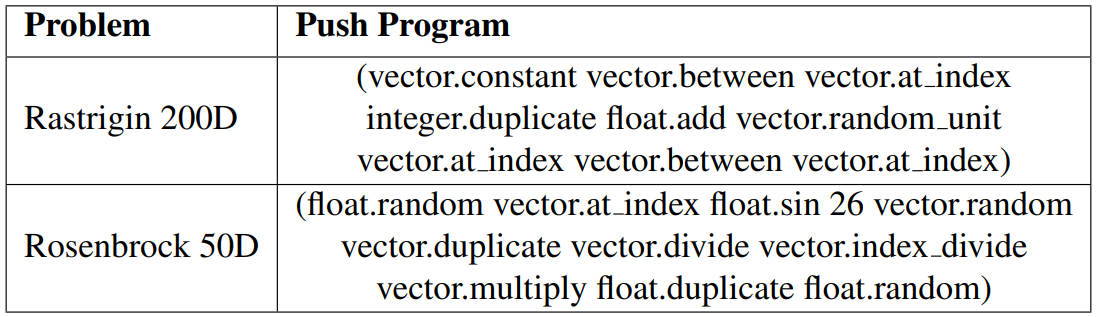 SuCo MA Discussion
Evaluations Per Local Optimizer
Each local optimizer can be applied to multiple primary individuals
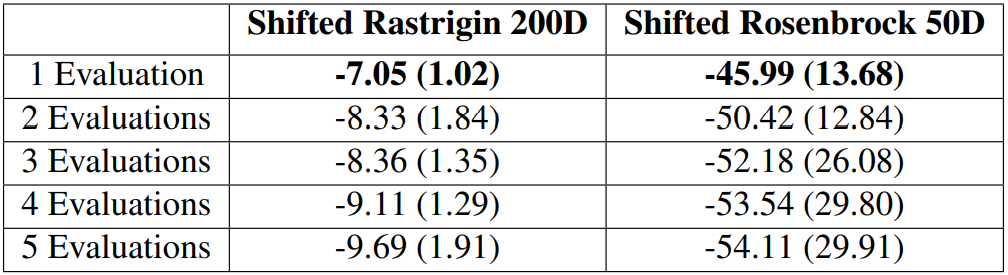 SuCo MA Discussion
Selective Optimization
It is not necessary to perform optimization every generation of the primary population
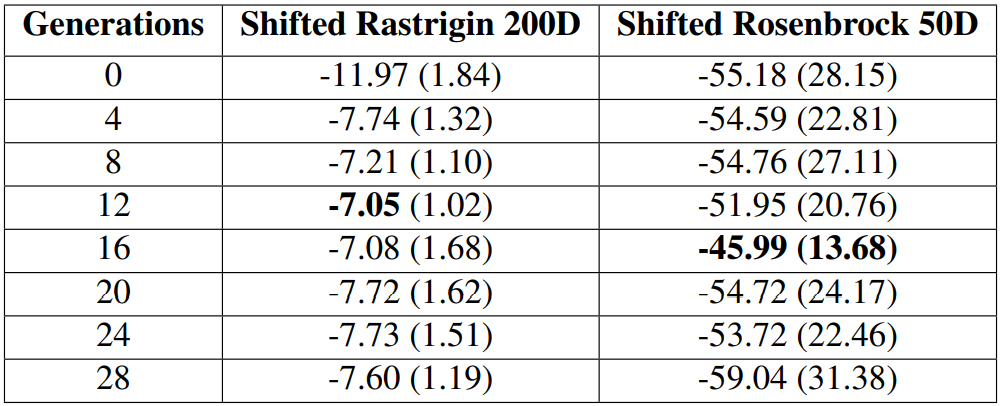 SuCo MA Discussion
Handling Optimization Results
After local optimization, the resulting genes and fitness value can be handled in different ways
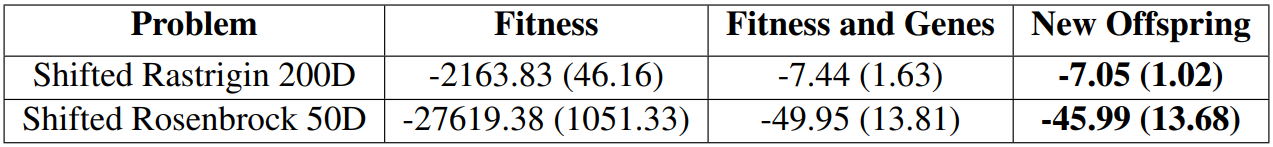 SuCo MA Conclusions
Using SuCo to evolve PushGP encoded local optimizers can improve performance
This can reduce MA configuration by automatically designing optimization algorithms
It can also improve performance since the local optimization strategy can adapt to the current state of the EA throughout the evolutionary run
SuCo-Dif-MA
Extends SuCo MA by adding a diffusion model to create SuCo-Dif-MA
Diffusion model can encourage the evolution of deme specific strategies
SuCo-Dif-MA PushGP Vector Instructions
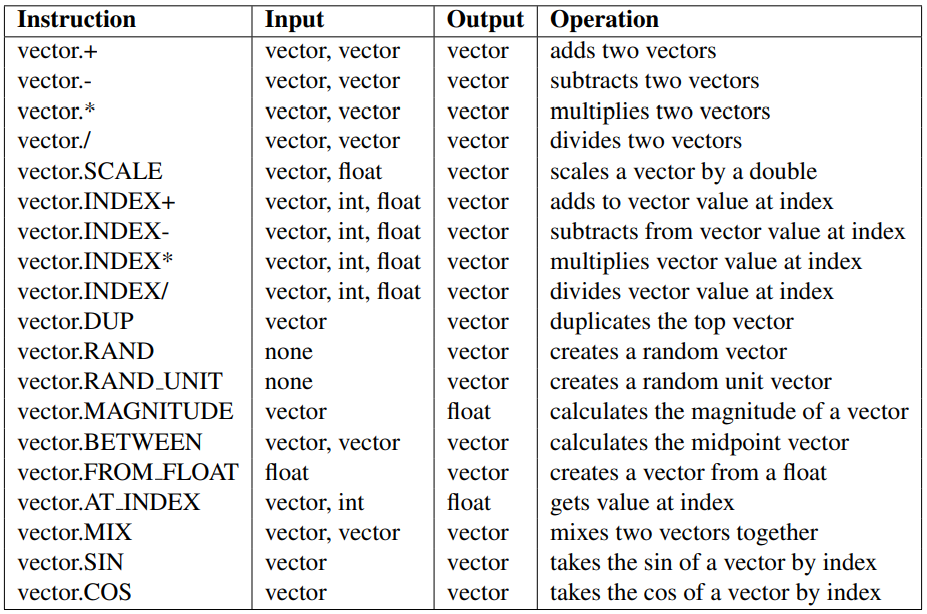 SuCo-Dif-MA Experiments
Shift Vector

Shifted Schwefel

Shifted Rosenbrock
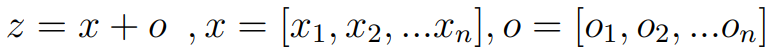 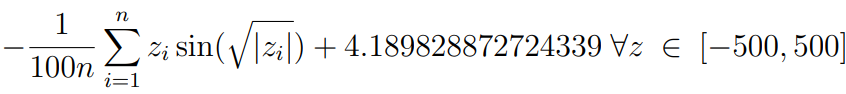 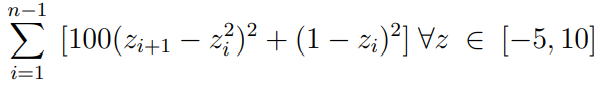 SuCo-Dif-MA Results
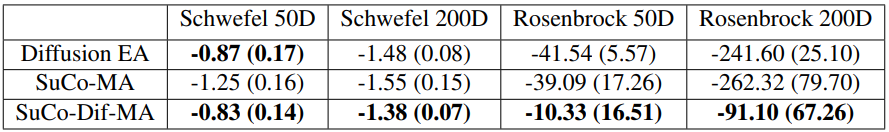 [Speaker Notes: Best in bold, f-tests/t-tests with confidence of 0.05]
SuCo-Dif-MA Results
Shifted Schwefel fitness vs evals in 200 dimensions
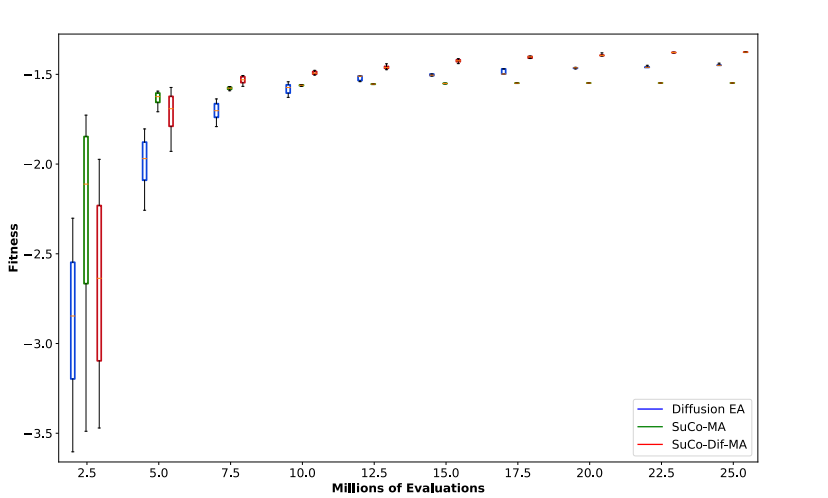 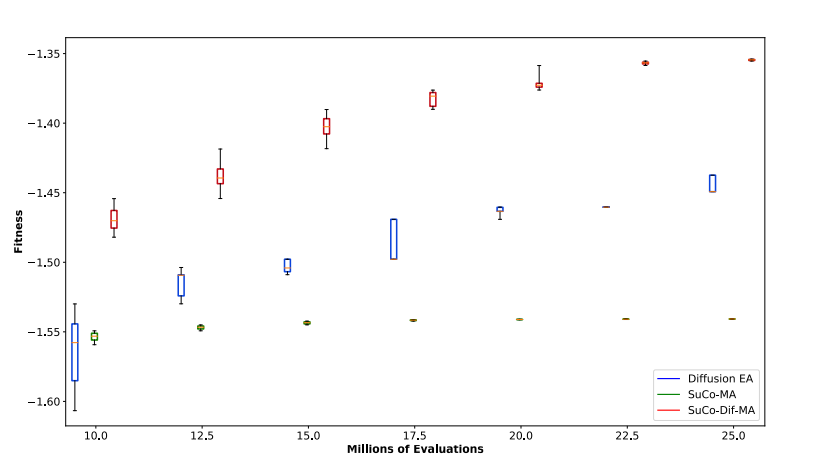 SuCo-Dif-MA Results
Shifted Rosenbrock fitness vs evals in 200 Dimensions
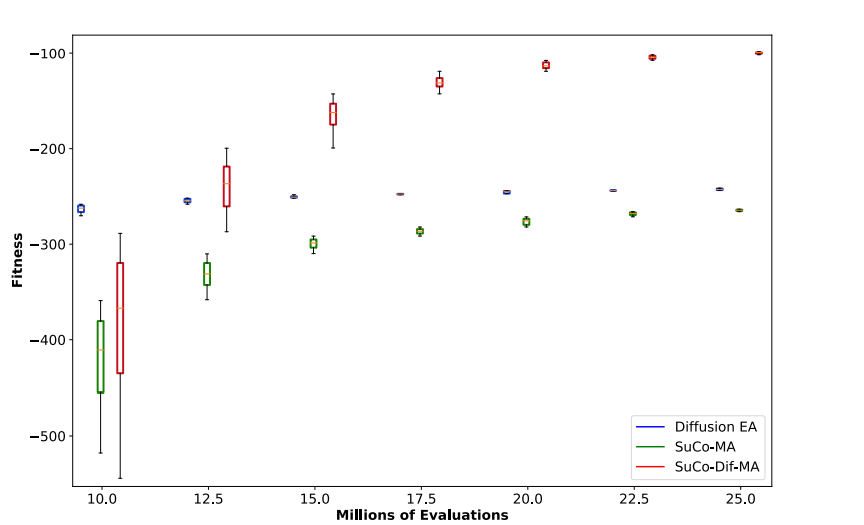 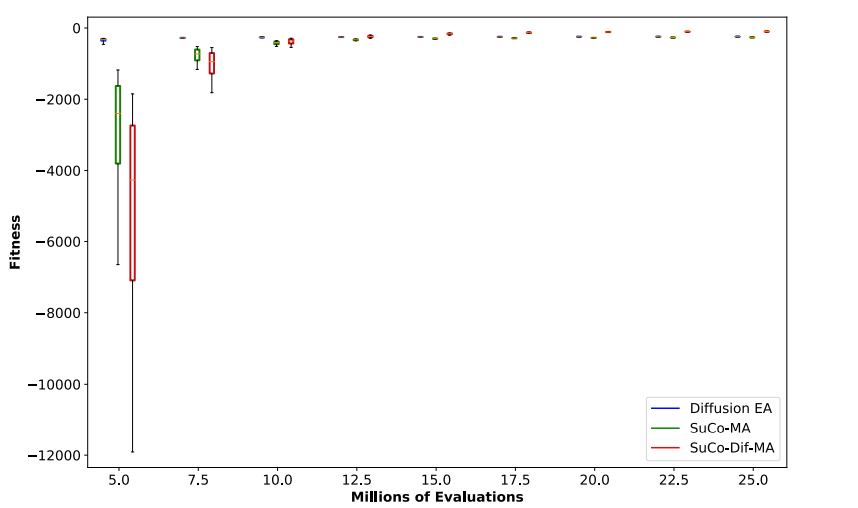 SuCo-Dif-MA Discussion
Local optimizer fitness function
In contrast with SuCo-MA, SuCo-Dif-MA performance was improved by using the maximum improvement found across 4 optimization trials against different primary individuals
Encouraged deme specific strategies
High Performance Optimizer Discovery
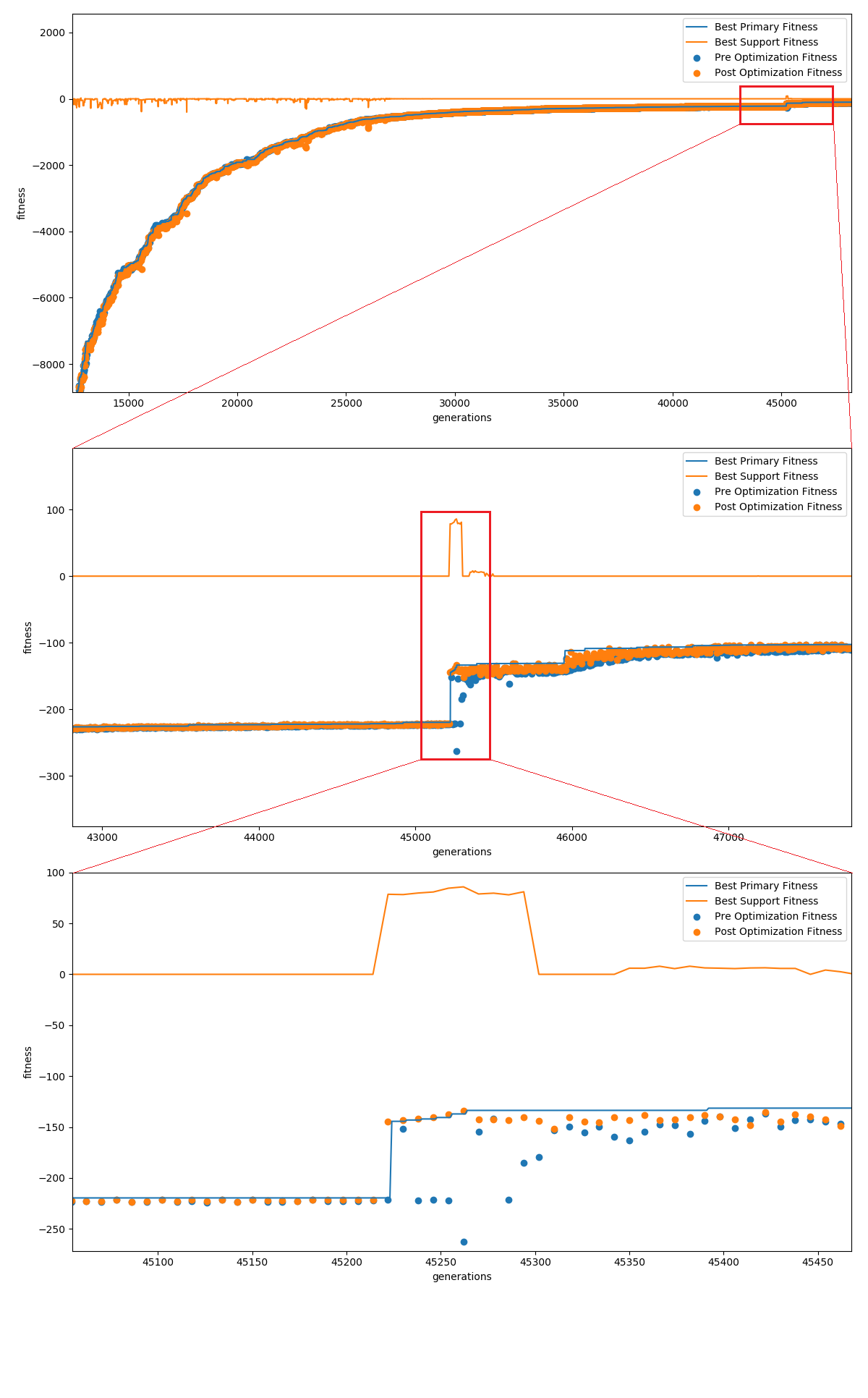 High performance optimizer discovery can take time, but can yield large improvements in fitness
SuCo-Dif-MA Discussion
Optimization Frequency
Improvement on previous work’s study of Selective Optimization parameter
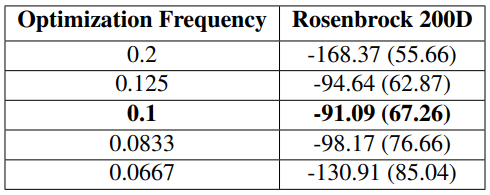 SuCo-Dif-MA Conclusions
SuCo-Dif-MA can improve performance when compared to SuCo-MA
High performance, deme specific optimization strategies can be evolved, but their evolution takes time and is not consistent
SuCo-Dif-MA and TTP
Traveling Thief Problem (TTP) is a combination of the classical Traveling Salesman Problem (TSP) and the Knapsack Problem (KP)
High quality TTP solutions must consider both the TSP and KP sub-problems simultaneously
TTP has been shown to be a good benchmark for simulating the complexity and difficulty of real world problems.
TTP Problem Definition
TTP Problem Definition
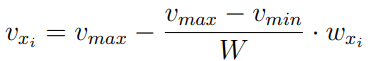 Thief velocity calculation:

Total knapsack profit:

Total thief travel time: 

Objective Function:
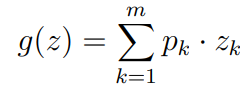 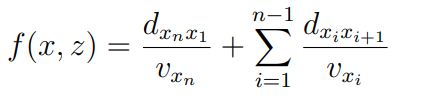 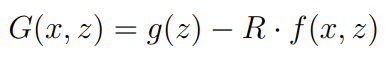 TTP Example
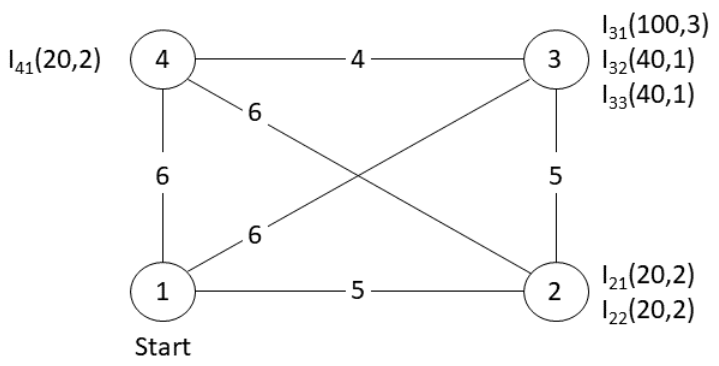 TTP Example
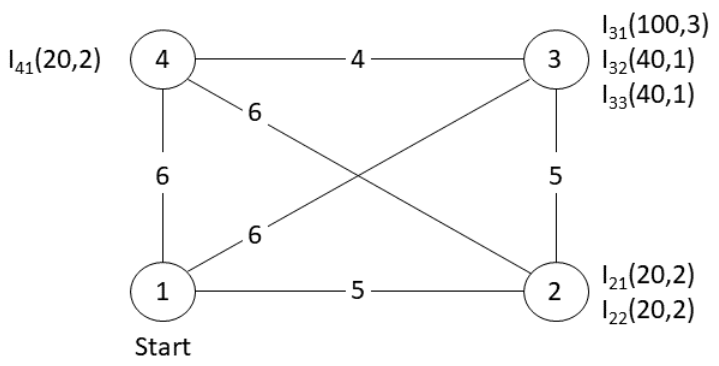 TTP Example
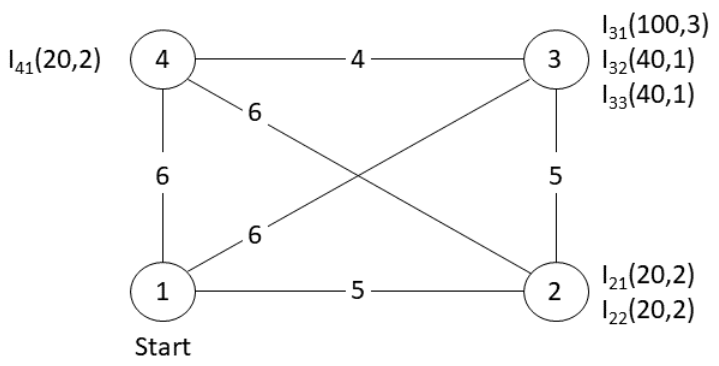 TTP Example
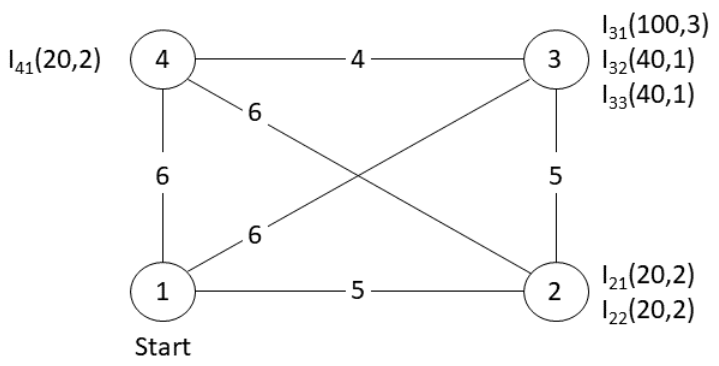 SuCo-Dif-MA TTP Instructions
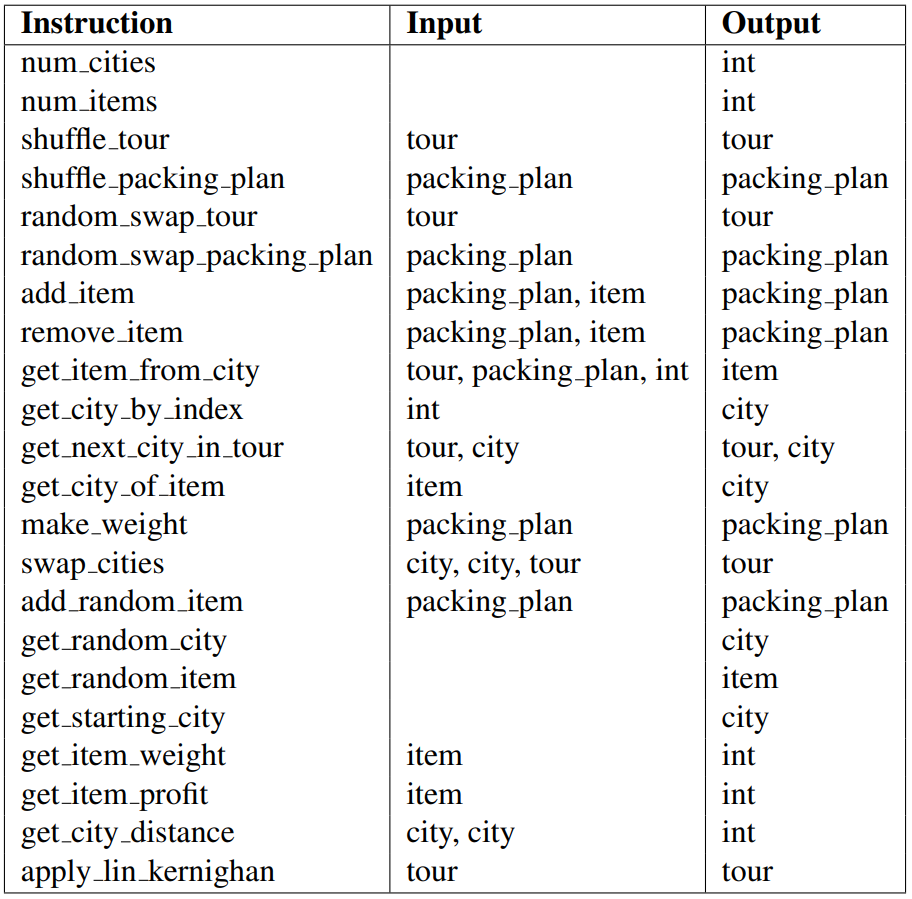 Experiments
Representative benchmark set of community adopted TTP instances ranging from smallest to largest
TTP Categories
Category 1 – 1 item per city, bounded strongly correlated item weight/profit, small knapsack capacity
Category 2 – 5 items per city, uncorrelated similar weight/profit, average knapsack capacity
Category 3 – 10 items per city, uncorrelated weight/profit, large knapsack capacity
SuCo-Dif-MA TTP Results
Category 1 instance results
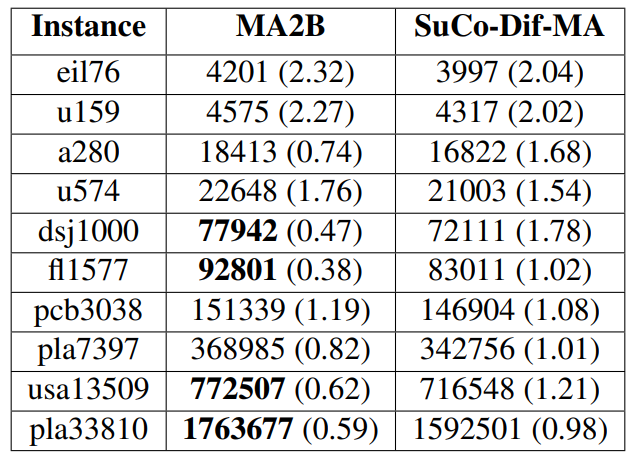 SuCo-Dif-MA TTP Results
Category 2 instance results
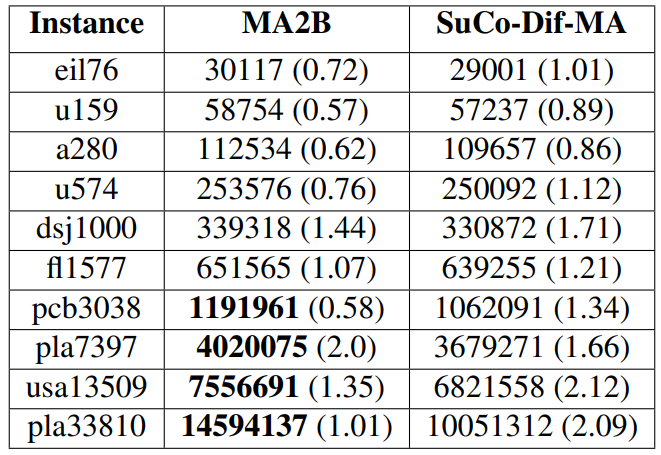 SuCo-Dif-MA TTP Results
Category 3 instance results
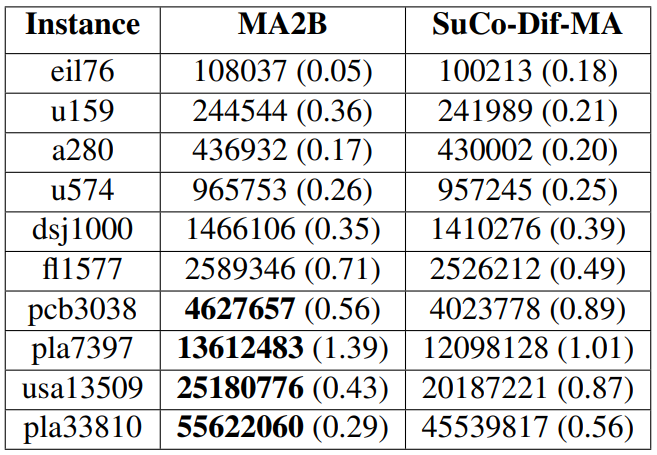 TTP Discussion
Selective optimization
Larger impact on TTP
Best found approach was to skip a number of primary generations between each support generation (similar to previous work), but execute several support generations in a row
Evaluations per local optimizer
Previous work found the optimal setting for this parameter was small (1 for SuCo-MA and 4 for SuCo-Dif-MA), however on TTP the optimal setting was 7 or 8 depending on the problem instance
TTP Discussion
Local optimizer programs are very sensitive to change
Strategies that worked in previous generations may not be effective in the current generation due to changes in the primary population
A method to aid the support population in offspring generation
Which primitives are effective?
What combinations of primitives are effective?
TTP Conclusions
SuCo-Dif-MA can be applied to TTP with minimal changes (new instruction set)
SuCo-Dif-MA is a promising approach producing competitive results
More work is required to solve some underlying problems but could result in performance improvements
Final Conclusions
SuCo has been used to successfully evolve mutation step size, crossover operators, and local optimization operators
SuCo can improve performance when compared to both static parameters and operators as well as self-adapted parameters
SuCo-MA and SuCo-Dif-MA evolved mainly stochastic local optimizers
Creating high quality deterministic optimizers is probably much harder than simple, random, “lucky” operators
It is challenging to create deterministic strategies instead of informed mutators
Future Work
Evolve more operators and parameters
Selection operators, population size, etc.
Perform experiments with more than two support populations
Determine if performance improvements from diffusion model benefits other operators/parameters in SuCo
Improve upon local optimizer evolution
General improvements to program evolution to address stability/sensitivity issues
Address challenges of online dynamic program evolution
Questions
Thank you!
Questions?